ERASMUS+ Programı2024-2025 Akademik Yılı Öğrenim Hareketliliği İnşaat Mühendisliği Bölümü  Bilgilendirme Toplantısı 1: Adaylık ve Yerleştirme Süreci
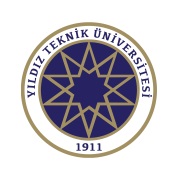 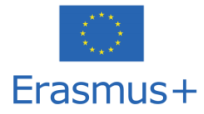 18 Mart 2024
Erasmus+ Değişim Programı
İnşaat Müh. Bölüm Sorumluları
2
Başvuru, Ülke ve Üniversite Bilgileri
* 3 Dr, 1 YL ve 17 L olmak üzere toplam 20 aday* 13 Ülke, 19 Üniversite
Slovakya
Bulgaristan
Fransa
Norveç
Polonya
Romanya
Almanya (6)
Çekya (2)
İtalya
Litvanya
Yunanistan
Hırvatistan
İspanya
3
Program, Dönem ve Kontenjan Bilgileri
Toplam kontenjan  54
[Speaker Notes: Bochum 01 ile anlaşma yaptık iki tarafta mutabık ama imzalanmadı
Giessen 02 anlaşma teklifi verdim onaylayacaklarını söylediler
Munster 02 anlaştık en son ben bir şey değiştirdim tekrar onaylamaları lazımdı unuttular muhtemelen
Osijek Gönderdik ama ses gelmedi, muhtelemen devam ediyordur ama riskli
Perugia Teklifi yakın zamanda gönderdik daha dönmediler, muhtemelen devam ediyordur ama riskli
Zieolona teklif göndermedik ama sitelerinde hala anlaşmamız var gözüküyor riskli
Poznan online form talep ettiler doldurduk ama sonra dönüş yapmadılar anlaşma olabilir riskli
Bratisl anlaşma henüz sonlanmadı ama anlaşma talebini onlar yaptı, bize 6 öğrenci tek dönem gibi göndermişler ama biz 3 öğrenci 2 dönem yapıyorduk son durumda sorun çıkmaz ama 3 garanti 3 ten sonrası belki sıkıntı çıkabilir]
Önemli Bilgiler
2024-2025 akademik yılı KA-131 (AB Ülkeleri) Öğrenim Hareketliliği Nihai Başarı Puanları Listesi (Yerleştirme işlemi yapılırken başarı sırası esas alınmaktadır).

2024-2025 akademik yılı Erasmus+ Öğrenim Hareketliliği üniversitelere yerleştirme için takvim:

		20  Mart 2024, 16:00  Tercihlerin İletilmesi için son gün
		21 Mart 2024 : Yerleştirme Sonuçlarının İlanı

19 – 20 Mart  tarihleri arasında «Tercih Formlarını» iletmeyen öğrenciler 2024-2025 akademik yılı Erasmus+ Öğrenim Hareketliliğinden yararlanamayacaktır.
5
Önemli Bilgiler
Anlaşma yapılan üniversitelerin özel şartları ayrıca göz önünde bulundurulmalıdır.

Gitmeyi planladığınız kurumun eğitim dili veya dil sertifikası talebi hakkında önceden bilgi toplamanız yararınıza olacaktır. 

İlgili üniversitelere ait ikili anlaşmaları inceleyebilir veya üniversitelerin web sayfalarını inceleyebilirsiniz.
6
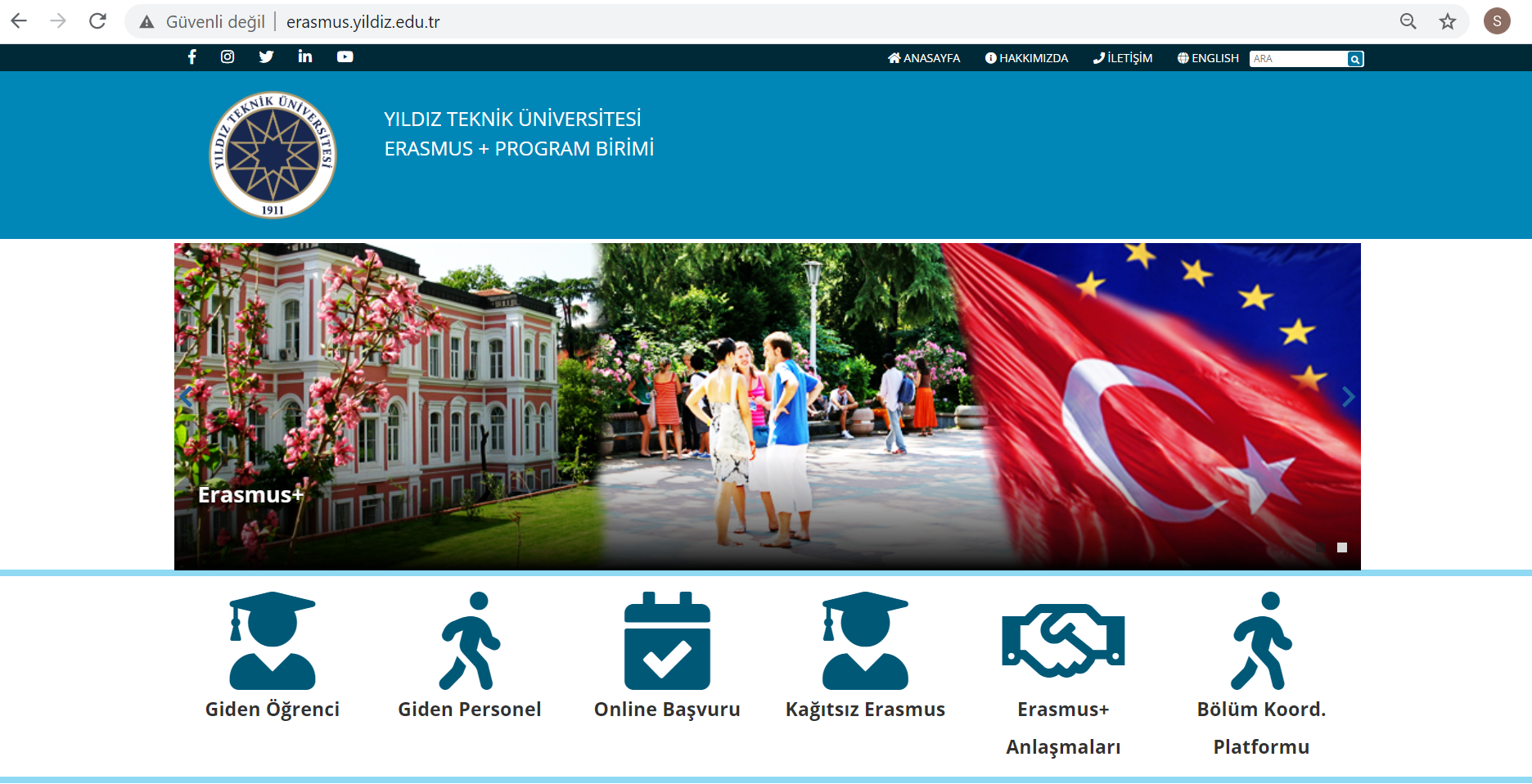 YTU Erasmus ofisi websitesi
7
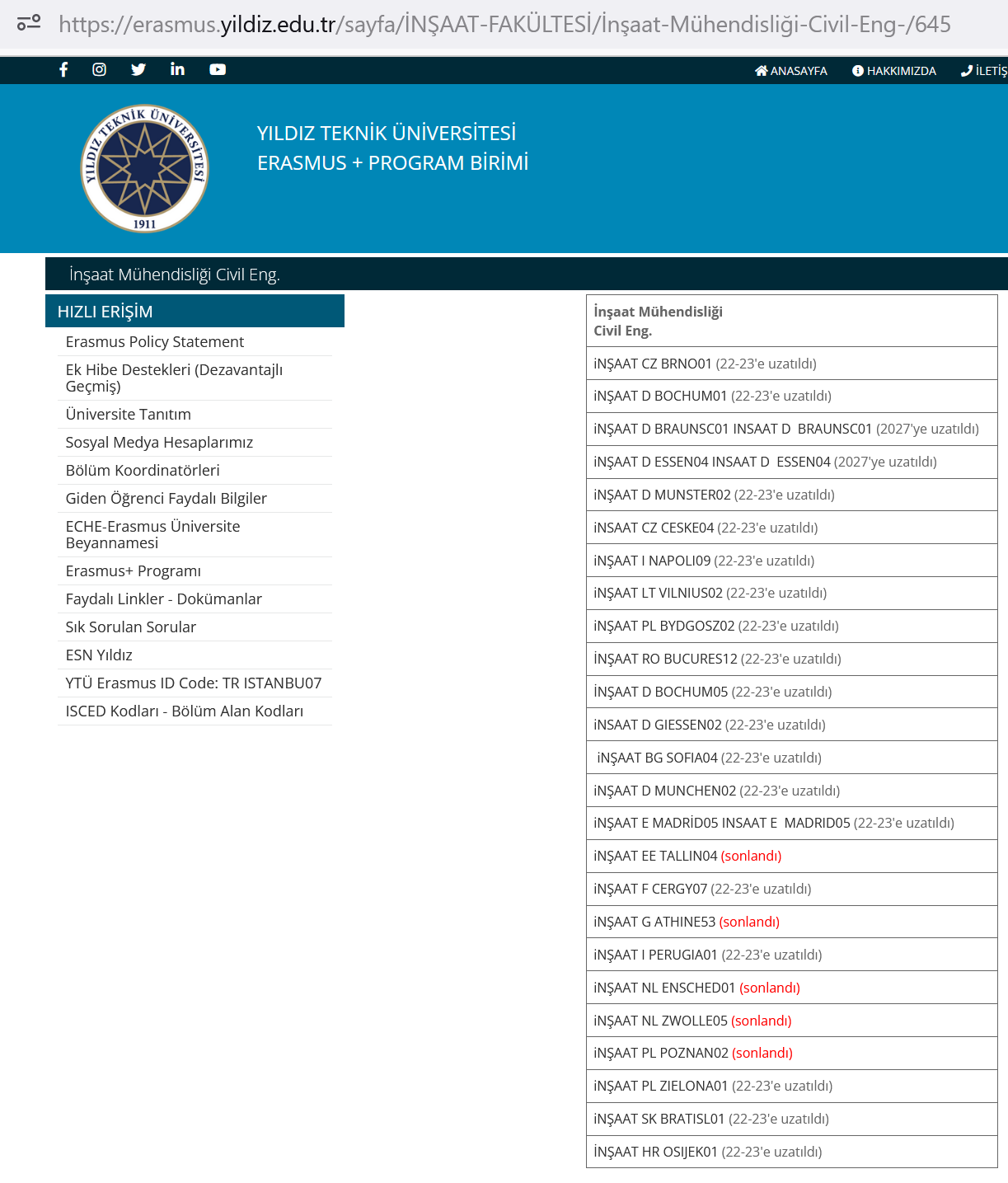 YTU Erasmus ofisi websitesi
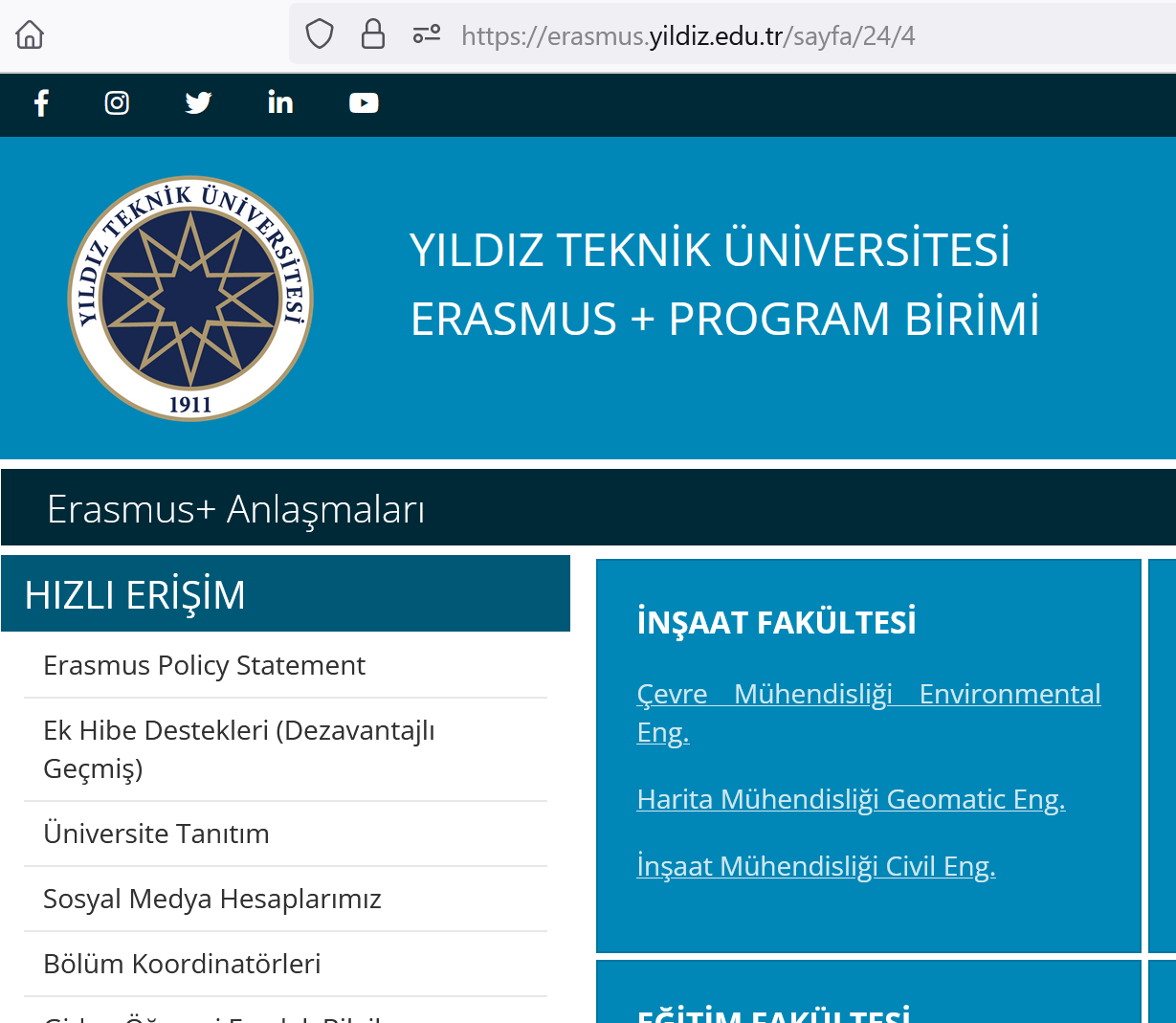 8
İkili Anlaşma Örneği
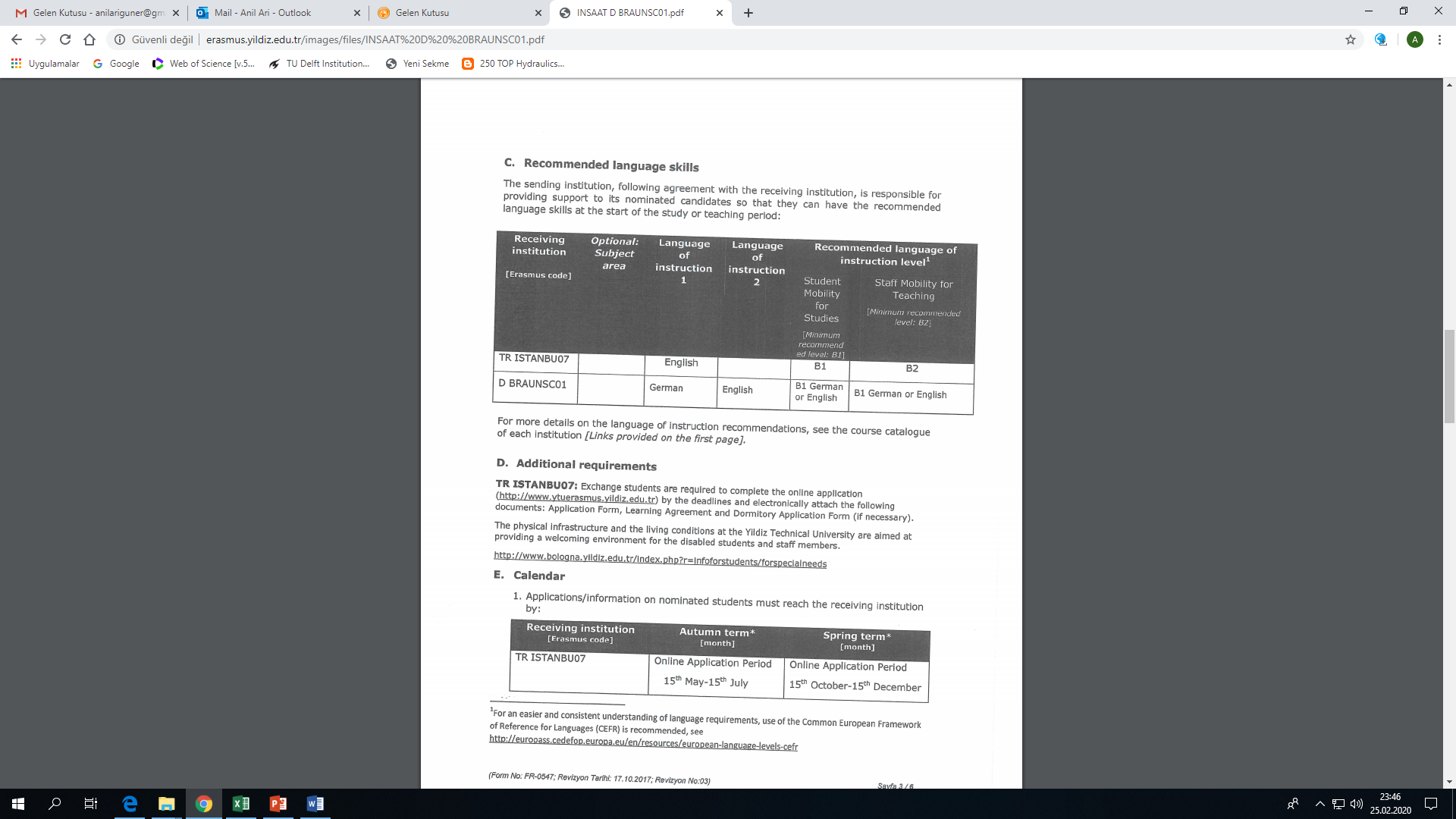 9
İkili Anlaşma Örneği
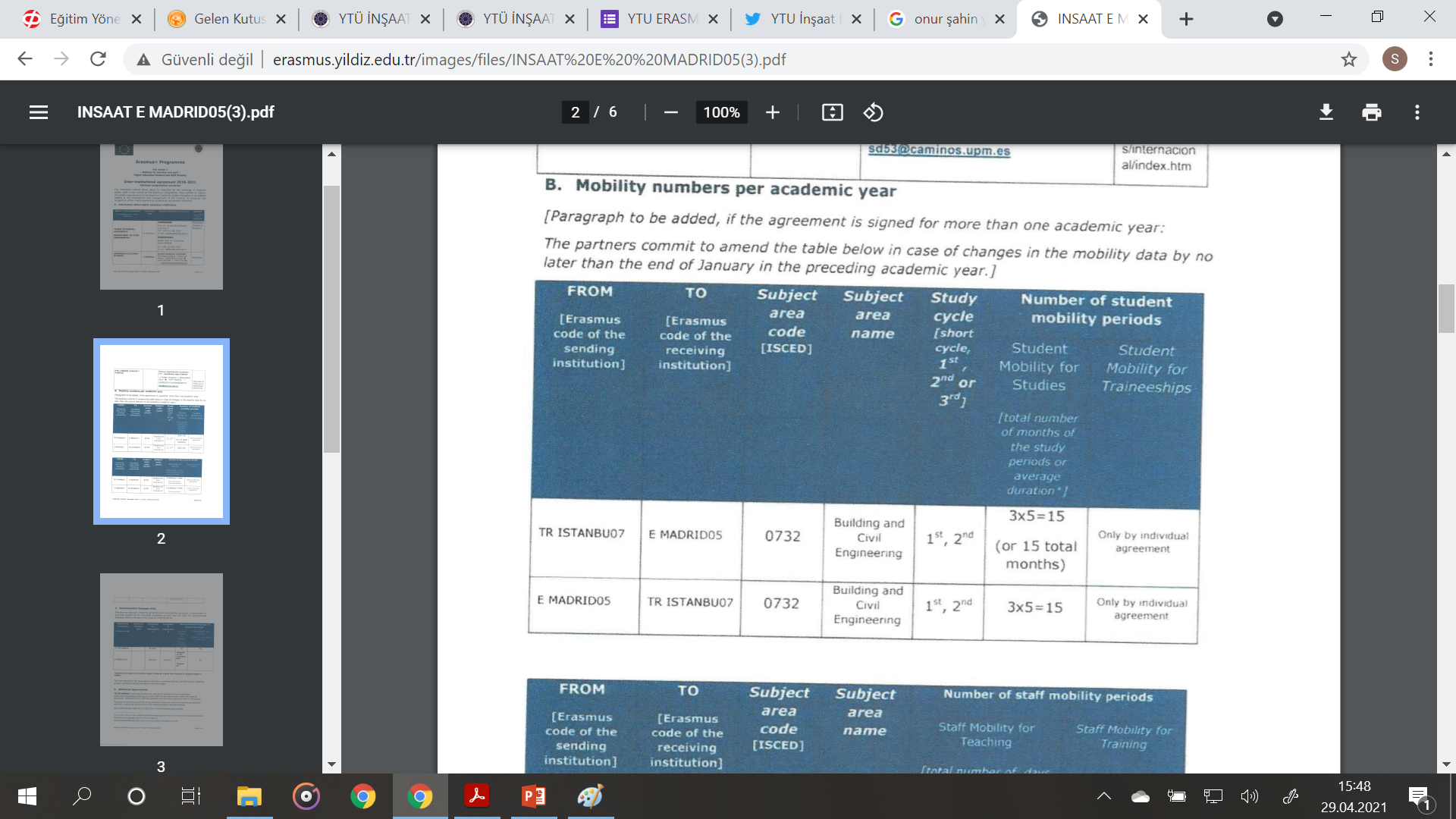 10
Önemli Bilgiler
İkili anlaşmada yazan kontenjan ve dönem bilgilerine göre başarı sırası esas alınarak öğrenciler üniversitelere yerleştirilecektir. Yerleştirme işlemi esnasında, dönem seçimi hatası oluşması durumunda, sonraki tercih sıralamanız göz önüne alınacaktır. 

Öğrencinin misafir olacağı kurumdan bir dönem için tavsiye edilen 30 ECTS, 2 dönem için 60 ECTS (minimum 25 ECTS/dönem) ders alması gerekmektedir.  

İntibakı yapılacak derslerin YTÜ AKTS karşılığı minimum karşı kurum toplam ECTS’nin 2/3 kadar olmalıdır.

Karşı kurumdan alınan her zorunlu dersin YTÜ’de ders koordinatörünün de onayladığı bir karşılığının bulunması gerekmektedir. Seçmeli derslerde içerik uygunluğu aranmaz.
11
Önemli Bilgiler
Yeterli ders yükü bulunmayan öğrenciler hareketlilikten faydalanamaz.

Yerleştirme işlemi sonrasında herhangi bir üniversiteye yerleşmeyen öğrenciler 2024-2025 akademik yılında Erasmus+ Öğrenim Hareketliliğinden faydalanamayacaktır. 

Ek Liste veya Yedek Liste şeklinde bir uygulama bulunmamaktadır.

Üniversitelere yerleşen her öğrencinin birer defa olmak üzere üniversite ve dönem değişikliği yapma hakkı bulunmaktadır.
12
Tercih Formu
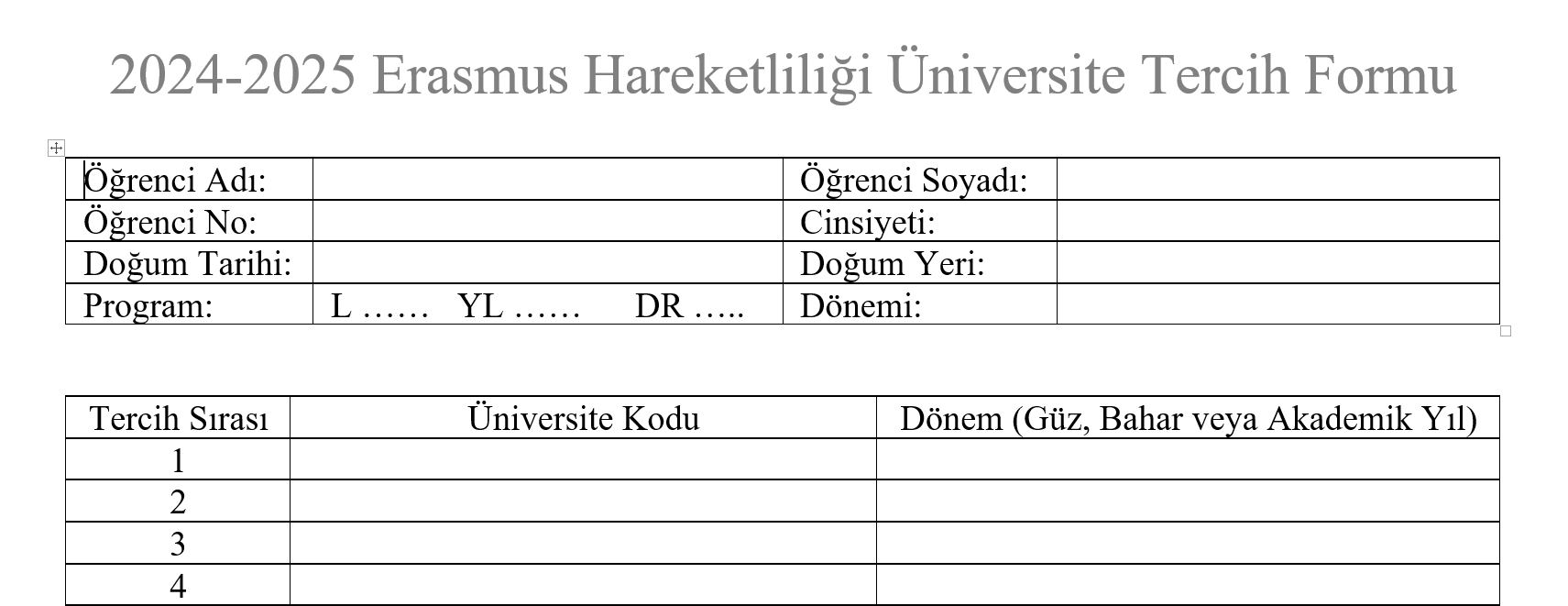 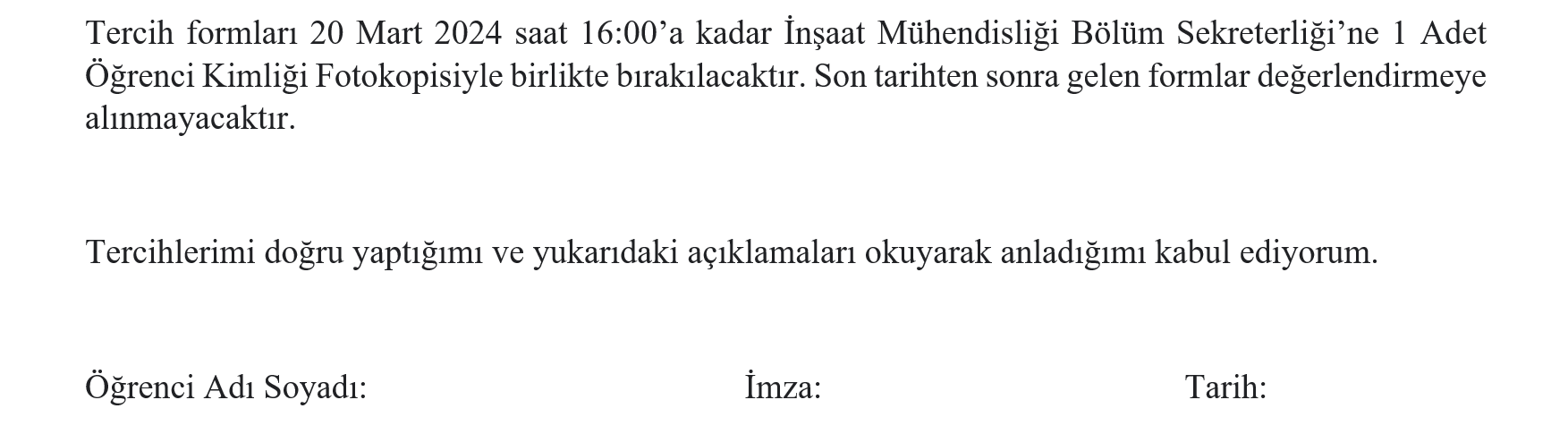 13
YTÜ ERAMUS Ofisi - İletişim
erasmus.yildiz.edu.tr
	http://www.erasmus.yildiz.edu.tr/sayfa/6

erasmus@yildiz.edu.tr 

(0 212) 383 39 32
29.04.2021
14